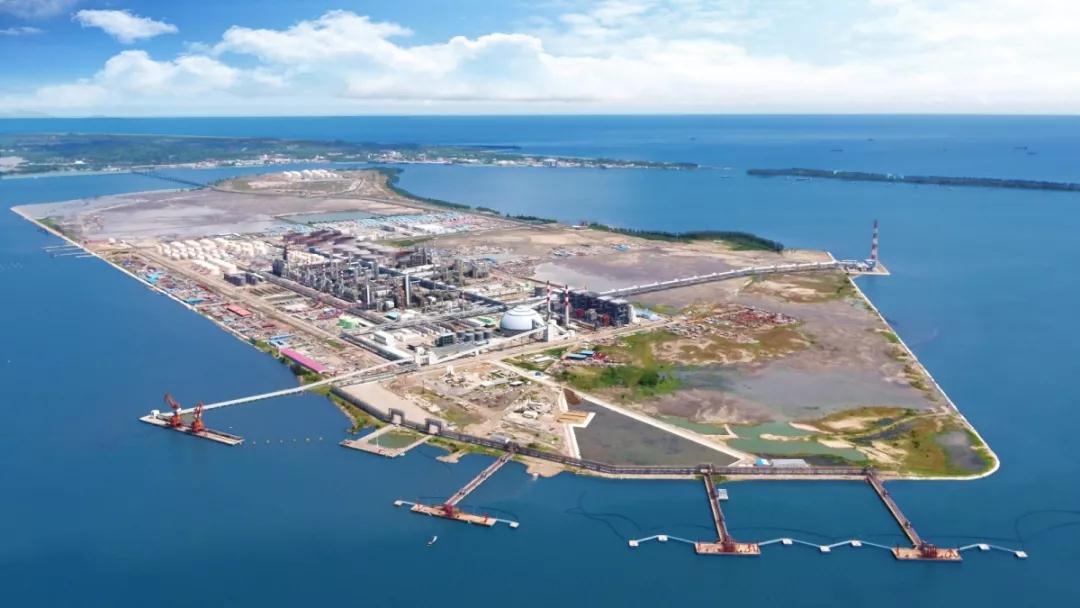 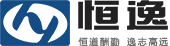 加裂、气分8月工艺考核问题汇总及分析
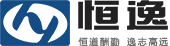 [Speaker Notes: 使用方法：【更改文字】：将标题框及正文框中的文字可直接改为您所需文字【更改图片】：点中图片》绘图工具》格式》填充》图片》选择您需要展示的图片【增加减少图片】：直接复制粘贴图片来增加图片数，复制后更改方法见【更改图片】【更改图片色彩】：点中图片》图片工具》格式》色彩（重新着色）》选择您喜欢的色彩下载更多模板、视频教程：http://www.mysoeasy.com]
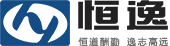 一、日周月检问题总体情况说明
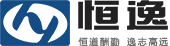 自8月1日至8月31日，加裂、气分工艺专业日、周、月检问题共76项，其中考核47项，奖励8项，未考核21项。按问题性质共分为11类，考核占比61.84%。
[Speaker Notes: 使用方法：【更改文字】：将标题框及正文框中的文字可直接改为您所需文字【更改图片】：点中图片》绘图工具》格式》填充》图片》选择您需要展示的图片【增加减少图片】：直接复制粘贴图片来增加图片数，复制后更改方法见【更改图片】【更改图片色彩】：点中图片》图片工具》格式》色彩（重新着色）》选择您喜欢的色彩下载更多模板、视频教程：http://www.mysoeasy.com]
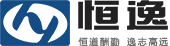 1.2 各班组考核分布情况：

    加裂一班考核17项；

    加裂二班考核16项；

    加裂三班考核14项；

    加裂四班考核8项；
     合计55项
      注：包括奖励与考核。
[Speaker Notes: 使用方法：【更改文字】：将标题框及正文框中的文字可直接改为您所需文字【更改图片】：点中图片》绘图工具》格式》填充》图片》选择您需要展示的图片【增加减少图片】：直接复制粘贴图片来增加图片数，复制后更改方法见【更改图片】【更改图片色彩】：点中图片》图片工具》格式》色彩（重新着色）》选择您喜欢的色彩下载更多模板、视频教程：http://www.mysoeasy.com]
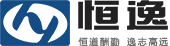 二、问题分类
2.1  抽查提问
8月份：对轮岗人员进行流程动改、产品改不合格、异常工况处置、操作经验学习效果等提问。
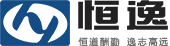 2.2  馏出口
8月份：
重石脑油初馏点控制79-81℃，终馏点控制177-180℃，精丙烯纯度保持在99.67-99.71%，异丁烷纯度控制90.5-94.5%。
加裂重石馏程不合格2次，重石终馏点超厂控1次，初馏点超内控1次；异丁烷不合格考核1次，产品液化气C3不合格一次。
[Speaker Notes: 使用方法：【更改文字】：将标题框及正文框中的文字可直接改为您所需文字【更改图片】：点中图片》绘图工具》格式》填充》图片》选择您需要展示的图片【增加减少图片】：直接复制粘贴图片来增加图片数，复制后更改方法见【更改图片】【更改图片色彩】：点中图片》图片工具》格式》色彩（重新着色）》选择您喜欢的色彩下载更多模板、视频教程：http://www.mysoeasy.com]
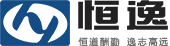 2.3  月末评比
本月评比情况：
1）目前各班平稳率相差较小，因此在月末评比中取消此项评比，在日周月检中仍继续检查。
2）重石收率差距较小，一班重石收率最高，61.45%。
3）精丙烯月度产量1272t ，收率27.4%，较上月有所降低。
[Speaker Notes: 使用方法：【更改文字】：将标题框及正文框中的文字可直接改为您所需文字【更改图片】：点中图片》绘图工具》格式》填充》图片》选择您需要展示的图片【增加减少图片】：直接复制粘贴图片来增加图片数，复制后更改方法见【更改图片】【更改图片色彩】：点中图片》图片工具》格式》色彩（重新着色）》选择您喜欢的色彩下载更多模板、视频教程：http://www.mysoeasy.com]
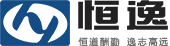 2.4  月末评比排名
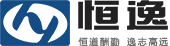 2.4  劳动纪律、工艺纪律等问题
[Speaker Notes: 使用方法：【更改文字】：将标题框及正文框中的文字可直接改为您所需文字【更改图片】：点中图片》绘图工具》格式》填充》图片》选择您需要展示的图片【增加减少图片】：直接复制粘贴图片来增加图片数，复制后更改方法见【更改图片】【更改图片色彩】：点中图片》图片工具》格式》色彩（重新着色）》选择您喜欢的色彩下载更多模板、视频教程：http://www.mysoeasy.com]
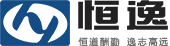 2.5  交接班、其他
1） 本月MES交接班填写正常。
2）其他：
[Speaker Notes: 使用方法：【更改文字】：将标题框及正文框中的文字可直接改为您所需文字【更改图片】：点中图片》绘图工具》格式》填充》图片》选择您需要展示的图片【增加减少图片】：直接复制粘贴图片来增加图片数，复制后更改方法见【更改图片】【更改图片色彩】：点中图片》图片工具》格式》色彩（重新着色）》选择您喜欢的色彩下载更多模板、视频教程：http://www.mysoeasy.com]
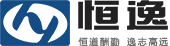 2.6 考核通报
本月27日加裂二班班长余春林上班期间违规使用手机，根据综合评估，部门出具相应考核通报，对其进行降级处理。
2.6 巡回检查
[Speaker Notes: 使用方法：【更改文字】：将标题框及正文框中的文字可直接改为您所需文字【更改图片】：点中图片》绘图工具》格式》填充》图片》选择您需要展示的图片【增加减少图片】：直接复制粘贴图片来增加图片数，复制后更改方法见【更改图片】【更改图片色彩】：点中图片》图片工具》格式》色彩（重新着色）》选择您喜欢的色彩下载更多模板、视频教程：http://www.mysoeasy.com]
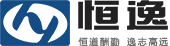 3.1  8月工艺检查考核结果（总分 26）：
一班（-13（月末评比25） ），二班（-11 （月末评比10） ）、三班（35（月末评比45） ）、四班(15（月末评比20）) 。
6、7、8月各班考核情况
三、原因分析及管理要求
8月各班考核汇总情况
三
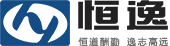 3.2  8月工艺专业重点工作：
1. 抽查提问：内操的事故处置、操作经验学习、联锁等，对不同岗位进行相对应的岗位进行提问，整体情况一般，已出具相应考核。外操以现场安排学习流程为主，状况良好。
2. 巡检，本月巡检漏检情况较多，工艺及时处理漏检项，并通过与班组及信息部沟通，避免因技术问题导致漏检。
3. 现场规格化正常。
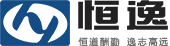 原因及要求：
1. 抽查提问：整体回答一般
主要原因   1）本月提问主要以内操操作经验学习、事故处置、现场流程为主，内操整体一般，外操对月度安排的现场流程学习掌握良好。
                 2）班组同事日常生产中更关注常规事故预案学习，对非常规事故关注较少。
                 3）轮岗期间没能快速进入角色。
要求：1）班组长带领班组成员在学习常规事故处置的同时，多推演非常规事故处置。
           2）加强对装置各位置危害性的学习，辨识出异常情况对整个工艺系统的影响。
           3）加强日周检提问交流。
2. 巡检：本月漏检次数较多，现场巡检签字本基本按时准确签字
主要问题为：1）漏检数量增多
要求：1）严格执行新版巡检细则。2）及时与班组和信息部沟通，避免技术问题造成漏检及考核。
3. 现场规格化：1. 本月规格化良好，班组能及时整改相关问题。
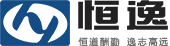 管理要求：
9月份工作展望：
1）加强与新轮岗同事的联锁应急处置交流、DCS操作参数提问，保证内操力量。
2 ）加强劳动纪律尤其夜班劳动纪律检查，建立良好劳动作风。
3）加强现场工作落实情况检查，保证现场作业安全。
4）基于班组力量，合理安排每日工作计划及班组力量，确保工作有效执行。
5）加强对社招、校招人员的考试培训力度。落实轮岗、新员工培训计划。
[Speaker Notes: 使用方法：【更改文字】：将标题框及正文框中的文字可直接改为您所需文字【更改图片】：点中图片》绘图工具》格式》填充》图片》选择您需要展示的图片【增加减少图片】：直接复制粘贴图片来增加图片数，复制后更改方法见【更改图片】【更改图片色彩】：点中图片》图片工具》格式》色彩（重新着色）》选择您喜欢的色彩下载更多模板、视频教程：http://www.mysoeasy.com]
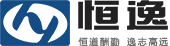 谢谢！